Нетрадиционное физкультурное оборудование своими руками для детей раннего и младшего дошкольного возраста.
Подготовила: Кузиванова Ирина Александровна
МБДОУ «Детский сад» с.Усть-Уса
Актуальность:
Ранний и младший возраст дошкольников – важный период в формировании физического здоровья человека. Решая задачи всестороннего воспитания и развития детей, ДОУ все больше внимания уделяют оздоровлению средствами физической культуры. В связи с этим актуален вопрос совершенствования системы физического воспитания дошкольников в соответствии с современными требованиями.
Один из путей решения данной проблемы – использование нетрадиционного спортивного оборудования.
Цель: Достижение положительной динамики в процессе физкультурно–оздоровительной работы по средствам использования нестандартного оборудования.
Задачи: 1. Укреплять здоровье детей;
2. Обогащать знания детей о мире предметов;
3. Расширять круг представлений о разнообразных видах физкультурных упражнений с нестандартным оборудованием, их оздоровительном
значении.
4. Применять нестандартное оборудование в самостоятельной деятельности для повышения двигательной активности.
5. Воспитывать интерес к занятиям физической культурой.
Нестандартное оборудование стимулирует интерес детей, желание двигаться, участвовать в играх, вызывать радость и положительные эмоции
Правила при создании нестандартного оборудовании:
1. Соответствие гигиеническим и техническим требованиям.
2. Оборудование легкое, прочное и безопасное. 
3. Оборудование обеспечивает в полной мере условия для развития двигательных умений и навыков.
4. Всё оборудование выполняет свою развивающую роль тем, что оно доступно для активности детей, становится предметом для упражнений и тренировок в метании, ходьбе и беге, лазании, равновесии.
5. Оборудование  привлекает ребенка, формирует его эстетический вкус; оборудование должно быть ярким, красочным, привлекательным.
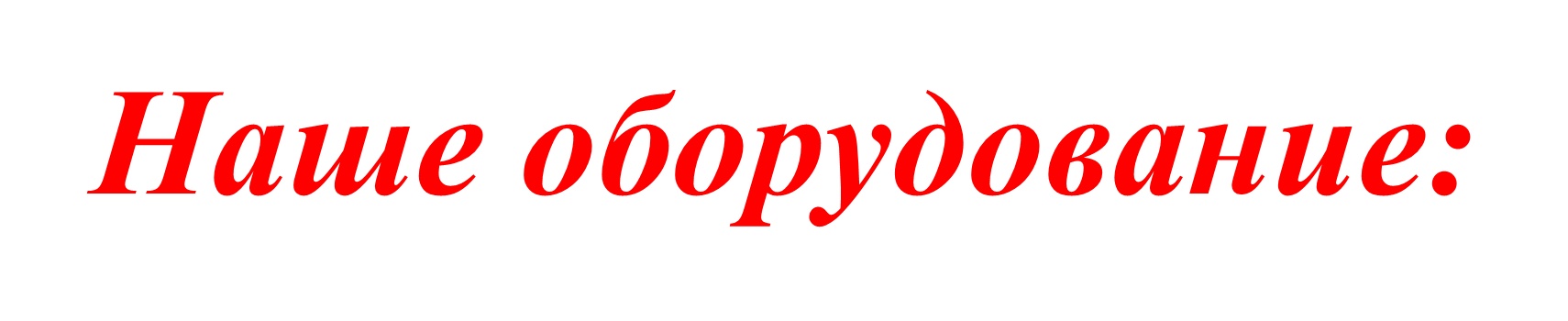 «Массажор для спиныВОЛШЕБНЫЕ КОЛЕЧКИ»
«Волшебные колечки»
Цель: способствовать развитию различных групп мышц, устойчивого равновесия
Варианты использования: можно использовать в непосредственной образовательной деятельности, в самостоятельных играх, в играх-соревнованиях, ОРУ.
Игры с волшебными колечками: «Пройди и не урони», «Кто самый быстрый».
«Массажор для спины,ВОЛШЕБНЫЕ КОЛЕЧКИ»
«ВЕТЕРОК В БУТЫЛКЕ»
Цель:  способствовать развитию органов дыхания. Формировать объем легких.
Использование: ребенок дует в трубочку, шарики поднимаются.
«ВЕТЕРОК В БУТЫЛКЕ»
«Радужная лента»
«Радужная лента»
Цель : Стимулирование и совершенствование развития двигательных  способностей  и физических, сенсорных  качеств у детей раннего и младшего дошкольного возраста посредством  использования нестандартного спортивного оборудования «радужная лента».

Задачи :
- Научить детей раннего и младшего возраста использовать физкультурное оборудование- «радужная лента» в игровой и самостоятельной деятельности.
- Развивать творчество, красоту движения,  фантазию при использовании нестандартного спортивного оборудования.
- Развивать чувство цвета и величины и основных видов движений (ходьба, бег, прыжки, равновесие).
- Воспитывать дружеское отношение и дисциплинированность, дать возможность  реализовать свой  двигательный опыт в условиях  коллективных действий.
«Радужная лента»
«Мешочки»
«Мешочки»
Цель: способствовать развитию метательных навыков с разного расстояния и разных положений, развитию силы рук. Воспитание позитивного духа соперничества.
Использование: для занятий ОРУ и подвижных игр.
Игра «Кто дальше бросит?», «Кто быстрее соберет», «Веселые догонялки»
«Мешочки»
«Массажные дорожки»
«Массажные дорожки»
Задачи: Осуществлять профилактику плоскостопия; укреплять иммунитет, развивать внимание, мышление, сообразительность.
«Массажные дорожки»
«Следочки и ладошки»
«Следочки и ладошки»
Цель: Способствовать развитию координации движений, памяти, ловкости, укрепления мышц ног и рук.
Задачи: - Закреплять понятия «правая нога», «левая нога», «правая рука», «левая рука».
- Развивать внимание, мышление, сообразительность.
«Следочки и ладошки»
«Весёлые клоуны»
Цель оборудования : использовать в различных видах бега в физическом воспитании детей младшего возраста
Виды использования:
1. бег с предметом
2. бег между предметами
3. бег с перепрыгиванием через предметы
4. бег по кругу, взявшись за руки
5. бег с изменениями направления (по сигналу)
6. бег соревновательного характера
«Весёлые клоуны»
«Дуги из киндер-сюрпризов»
«Дуги из киндер-сюрпризов»
Использование: для перешагивания, перепрыгивания, подлезания, преодоления препятствий, для упражнений в равновесии.
Цель: Стимулирование и совершенствование  энергичных действий, различных физические качеств, ловкости, равновесия.
«Дуги из киндер-сюрпризов»
«Яркие ленточки»
«Яркие ленточки»
Цель: нетрадиционное использование атласных лент в укреплении здоровья детей.
Задачи:
- развивать координацию движений. ,
- упражнять в упражнениях ОРУ, ходьбе, в прыжках с продвижением, в подкидывании и ловли предмета. ,
- учить соблюдать правила игры и следовать им.
«Яркие ленточки»
«Счеты-массажор для ног»
Задачи: Осуществлять профилактику плоскостопия; укреплять иммунитет, развивать внимание, мышление,сообразительность.
«Счеты-массажор для ног»
«Солнышко»
Цель: Привитие интереса у детей раннего и младшего дошкольного возраста к двигательной активности через использование нетрадиционного оборудования.
Задачи: Развивать у детей двигательные умения и навыки (ловкость, быстроту), чувство цвета и величины и основных видов движений (ходьба, бег, прыжки, равновесие).

Увеличить объём двигательной активности детей.
Развивать творчество и фантазию при использовании нестандартного оборудования.
«Солнышко»
« Солнышко»